КГКСКОУ СКШИ 8 вида 11 п. Ванино
ДОБРОЕ  ОТНОШЕНИЕ  К ОКРУЖАЮЩИМ
Выполнила воспитатель 
Мозоль Л.Н.
БУДЬТЕ ВНИМАТЕЛЬНЫ!В КОНЦЕ ЗАНЯТИЯ ВАМ ПРЕДСТОИТ  НАЗВАТЬ  ЕГО ТЕМУ
– Природа наградила человека великими, блистательными добродетелями
 
Сегодня мы узнаем о том, что дороже всего в человеке
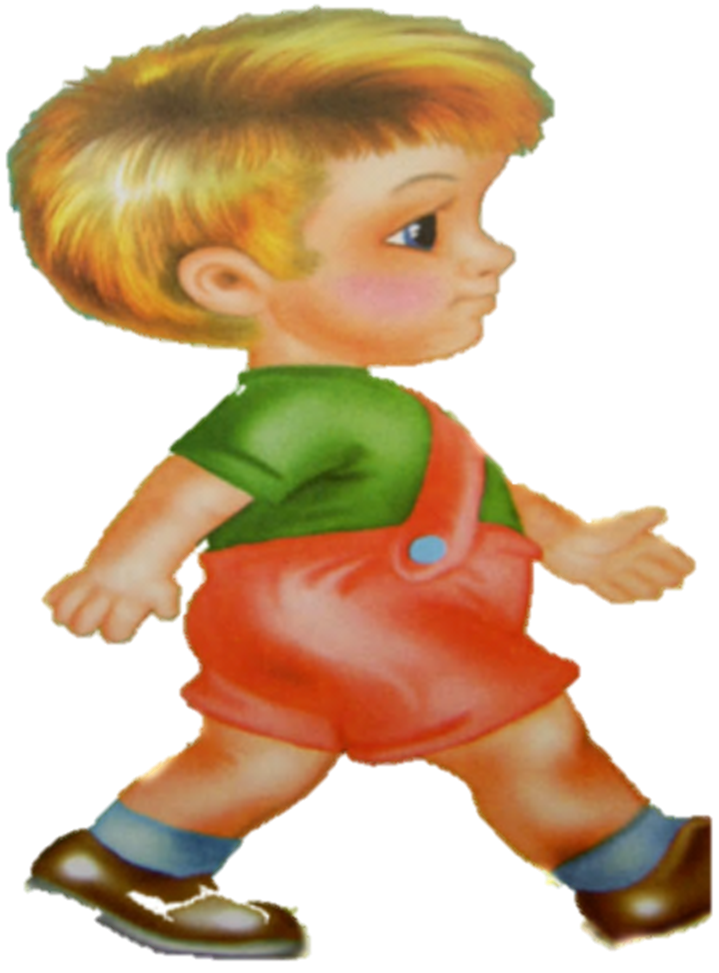 Вова